Zinde Eğitim Kurumu
Psikososyal Risk Etmenleri
AHMET YİĞİTALP
ZİNDE
SUNUMUN İÇERİĞİ VE SORU DAĞILIMI
İşyerlerinde Psikososyal Risk Etmenleri
40
7
37
Psikososyal 
Tehlikeler
2
1
İHE
14
1
İGU-C
7
24
1,5
İGU-B
11
Kronik Stres
1
İGU-A
8
2
3
3
Fiziksel 
Sorunlar
Davranışsal
Sorunlar
Akıl Sağlığı
Sorunları
3
4
5
4
4
5
İlave Çalışma Notları
ZİNDE
Psikososyal Tehlikeler
1
ZİNDE
PSİKOSOSYAL RİSK ETMENLERİ
PSİKOSOSYAL TEHLİKE NEDİR?
İş tasarımının, örgütlenmesinin ve yönetiminin gerçekleştirildiği sosyal ve çevresel koşulların; psikolojik, toplumsal veya fiziksel hasara yol açma potansiyeli taşımasına «Psikososyal Tehlike» denir.
ZİNDE
PSİKOSOSYAL RİSK ETMENLERİ
PSİKOSOSYAL TEHLİKELER
Yapılan işin gerekleri; İşçinin bilgi, beceri ve ihtiyaçlarıyla çatıştığında, işçinin işi üzerindeki denetimi ve işi ile ilgili sosyal destek yetersizliği söz konusu olduğunda;

ortaya çıkan psikososyal riskler stres yapıcı özellik kazanır ve sağlığı etkilemeye başlar.
Tanım
ZİNDE
PSİKOSOSYAL RİSK ETMENLERİ
AÇIKLAMA
Psikososyal tehlikeler/riskler sağlığı doğrudan ya da stres aracılığı ile dolaylı olarak etkiler.
ZİNDE
PSİKOSOSYAL RİSK ETMENLERİ
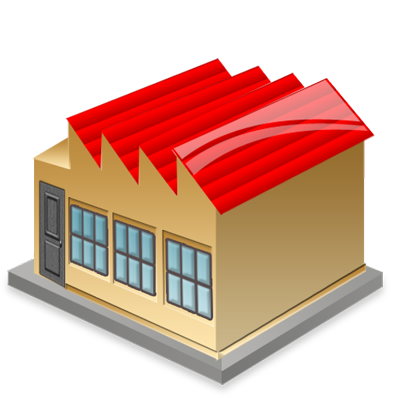 Fiziksel Tehlikeler
Psikososyal Tehlikeler
Doğrudan Yol
Dolaylı Yol / Stres
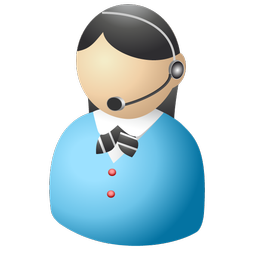 Teşhis-Tanı 
Kolay
Teşhis-Tanı 
Zor
Fiziksel
Sağlık Sorunları
Psikososyal
Sağlık Sorunları
ZİNDE
PSİKOSOSYAL RİSK ETMENLERİ – Sınıflandırma-1991
İŞİN YAPILDIĞI KOŞULLAR VE İŞ ÇEVRESİ
İŞİN İÇERİĞİ
Örgütsel Kültür ve İşlev (tehdit-çatışma)
Örgütsel Roller
Rol belirsizliği (işteki rolün belirsizliği)
Rol çatışması (değerlerin-rollerin çatış)
Rol yetersizliği (yetenek-eğitiminden..)
Kişilerle ilgili sorumluluk artışı
Kariyer Gelişimi
İş güvensizliği 
Düşük (performansa dayalı) ücret
Statü uyuşmazlığı
Karar Serbestisi/Karara Katılım/Denetim
İş-Ev Çatışması
İş-Aile çatışması
Boş zaman yetersizliği sendromu
İş Değişimi
İşte Kişiler Arası İlişkiler
Yıldırma uygulamaları
İşte şiddet (mobbing)
İş Çevresi ve Techizat
Güvenirlilik ve uygunluk, 
Ulaşılabilirlik 
Bakım ve onarım 
Görev Tasarımı
Yarı vasıflı-vasıfsız çalışma
Belirsizlik (Geri dönüş yok-ne işe yarar)
İş Yükü ve İş Hızının Artması
İş yükünün artması
İşi hızı ve zaman darlığı
Tek düze (monoton) çalışma
Çalışma Saatleri
Vardiyalı çalışma (gece çalışma)
Uzun-kesintisiz çalışma süreleri
ZİNDE
5
1
İşin Yapıldığı Koşullar-İş Çevresi
ZİNDE
PSİKOSOSYAL RİSK ETMENLERİ
Örgütsel Kültür ve İşlev (tehdit-çatışma)
Kişi bir örgütün parçası olmayı kimliği, özgürlüğü ve özerkliği için bir tehdit olarak algılayabilir. 
Bunlar;
Görev çevresi olarak örgüt, 
Sorun çözme çevresi olarak örgüt, 
Gelişme çevresi olarak örgüt,

Bu alanlar yetersiz görüldüğünde stres düzeyi artar, yeterli görüldüğünde ise stres ile sağlık semptomları (şikayetleri) arasındaki ilişki zayıflar.
1
ZİNDE
1
PSİKOSOSYAL RİSK ETMENLERİ
ÖRGÜTSEL ROLLER (GÖREVLER – SORUMLULUKLAR)
Rol belirsizliği
Rol çatışması
Rol Yetersizliği
Sorumluluk artışı
2
ZİNDE
PSİKOSOSYAL RİSK ETMENLERİ
Rol Belirsizliği
Rol belirsizliği; çalışanın işteki rolü (görevi) hakkında yeterince bilgilendirilmediğinde (görev tanımı tam yapılmadığında) ortaya çıkar. 


İşyerinde bunu destekleyen durumlar;
Amaç ve hedeflerde belirsizlik
Beklentilerde belirsizlik
Yetki ve sorumluluklarda belirsizlik

Ana şikayetleri; İş doyumunun azalması, kan basıncının artması, özgüven azalması… gibi şikayetlere neden olur.
2a
ZİNDE
1
PSİKOSOSYAL RİSK ETMENLERİ
Rol Çatışması
Çalışandan değerleriyle çatışan bir rolü ya da birbiriyle uyuşmayan rolleri üstlenmesi istendiğinde ortaya çıkar. 





Ana şikayetler; Çatışma arttıkça iş doyumu azalır, iş gerilimi artar, kalp hızı artar. Kalp hastalıklarının ve ülserlerin rol çatışması olan kişilerde arttığı gösterilmiştir.
2b
ZİNDE
1
PSİKOSOSYAL RİSK ETMENLERİ
Rol Yetersizliği
İşyerinin (Örgütün) çalışanın;
Yeteneklerinden
Tecrübesinden
Eğitiminden
Bilgisinden

…..yeterince yararlanamadığı durumlarda ortaya çıkar. 

Ana şikayetler; İşçinin iş doyumunu azaltır, gerilim artar.
2c
ZİNDE
1
PSİKOSOSYAL RİSK ETMENLERİ
Sorumluluk Artışı
Çalışanların (kişilerin) sorumluğu arttığı ölçüde;
Fiziksel sorunlar
Davranışsal sorunlar 
İlişkilerde kişiliksizleşme ……. artmaktadır. 



İnsanlarla sürekli ilişki içinde olan mesleklerde bu sorun artmaktadır.
2d
ZİNDE
1
PSİKOSOSYAL RİSK ETMENLERİ
KARİYER GELİŞİMİ
Beklenen kariyer gelişiminin sağlanmaması stres nedenidir. 

Bu alanda 4 unsur belirleyici rol oynar; 
Statü uyuşmazlığı (Sürgün, statü indirimi…)
İş güvencesinin olmaması 
Düşük ücret alma
İşte eskimiş olarak görülme 
İşten atılma korkusu 
İşyerine bağlılık beklentisi
Erken emekliliğe zorlanma …………………gibi
3
ZİNDE
1
PSİKOSOSYAL RİSK ETMENLERİ
KARAR SERBESTİSİ – DENETİM – KARARA KATILIM
Karar serbestisinin artması; Karar serbestisinin artırılması istemleri ve talepleri artırdığı için stres nedeni olabilmektedir.
Denetim yetersizliği; Denetim yetersizliği ya da denetim kaybı (karar serbestisinin azalması) strese yol açar. 
Kararlara katılım; Karar verme süreçlerine katılım, memnuniyeti ve özgüveni arttırır, aksi durumda ise stres ve fiziksel çöküş ve iş doyumsuzluğu artar.
4
ZİNDE
1
PSİKOSOSYAL RİSK ETMENLERİ
İŞ – EV ÇALIŞMASI
Bu çatışma yalnızca iş ile ev arasında değil iş ile iş dışı yaşam arasındaki çatışmadır. 

İş-Aile Çalışması; Bu çatışma ev ile zaman istemi yada işe yönelik taahhütler arasındadır veya destek ile ilgilidir. 
Boş Zaman Yetersizliği Sendromu; Boş zaman kalmadıkça çalışanlar boş zaman beklentilerini sınırlarlar ve yaşam anlamsızlaşır.
İş Değişimi; Değişim mi, yoksa belirsizlik mi stres nedeni?
5
ZİNDE
1
PSİKOSOSYAL RİSK ETMENLERİ
İŞYERİNDE (İŞTE) KİŞİLER ARASI İLİŞKİLER
Sosyal destek yetersizliği
İşyerinde şiddet (mobing)
6
ZİNDE
PSİKOSOSYAL RİSK ETMENLERİ
Sosyal Destek Yetersizliği
6a
Bu ilişkiler bireysel ve örgütsel sağlıklılık açısından önemlidir. Bu ilişkilerde üç belirleyici düzey vardır; 
Üstler
Astlar
Aynı statülerdekiler

        ….arasındaki desteğin azalması strese neden olur.
ZİNDE
1
PSİKOSOSYAL RİSK ETMENLERİ
WHO Şiddet Tanımı
Sahip olunan fiziksel güç ya da kudretin, tehdit yoluyla ya da doğrudan;
Kendine, 
Bir başka insana, 
Bir gruba ya da topluma karşı
Yaralanma, 
Ölüm, 
Psikolojik zarar, 
Gelişme bozukluğu ya da gelişmede gerileme 

ile sonuçlanan/sonuçlanma olasılığı yüksek bir biçimde uygulanması
6b
ZİNDE
PSİKOSOSYAL RİSK ETMENLERİ
Mobbing (Psikolojik Taciz-Şiddet-Yıldırma) Tanımlar
Mobbing; İşyerinde bir ya da birkaç kişinin, bir başka kişiyi veya kişileri rahatsız edici, ahlak dışı ve sistematik söz ve davranışlarla taciz ettikleri, kısaca başkalarına karşı psikolojik şiddet uyguladıkları süreçtir.

 Mobbing; İşyerinde bir veya birkaç kişi tarafından diğer bir kişiye veya kişilere yönelik olarak, düşmanca ve ahlak dışı yöntemlerle  sistematik bir biçimde uygulanan psikolojik terördür.
6b
ZİNDE
2
PSİKOSOSYAL RİSK ETMENLERİ
Mobbing (Psikolojik Taciz-Şiddet-Yıldırma) Tanımlar
Psikolojik Taciz; İşyerlerinde gerçekleşen kasıtlı ve sistematik olarak belirli bir süre çalışanın aşağılanması, küçümsenmesi, dışlanması, kişiliğinin ve saygınlığının zedelenmesi, kötü muameleye tabi tutulması, yıldırılması ve benzeri şekillerde baskı uygulanmasıdır.

Mobbing; Gücü elinde bulunduran kişi ya da grubun, diğerlerine psikolojik yollardan, uzun süreli sistematik baskı uygulamasıdır.
6b
ZİNDE
2
ŞİDDETİN NEDENLERİ
Bireysel Nedenler
İlişkisel Nedenler
1
2
Dürtü kontrolü bozukluğu 
Düşük öğretim düzeyi
Madde ve aşırı alkol kullanımı
Geçmişte saldırganlık ve istismar öyküsü
Şiddetle ilişkili psikiyatrik sorunlar
İçinde bulunulan okul, işyeri ve komşuluk ilişkileri, 
Eş ve aile üyeleri ile olan ilişkileri,
Toplumsal Nedenler
Kültürel Nedenler
3
4
Toplumun kültürel değerleri, 
İntihara karşı tutumu, 
Çocuğa yaklaşımı, 
Kadın ve çocuklar üzerinde erkeğin etkisi, 
Polisin meydana gelen olaylara karşı tutumu
Kişilerin özellikle çocukluk döneminde şiddet görme ve şiddete tanık olma durumları 
Toplumun sosyoekonomik özellikleri (işsizlik, kentleşme ve kentsel nüfus yoğunluğu, sağlık ve eğitim harcamalarının oranı, gıda….)
ZİNDE
ŞİDDETTEN KORUNMA VE RİSK YÖNETİMİ
Risk Yönetim İskeleti
Şiddetin Etkili Yönetimi
1
2
Riskin değerlendirilmesi ve tanımlanması
Koruyucu yöntemlerin tasarımı ve yürütülmesi
Reaktif yöntemlerin tasarımı ve yürütülmesi
Etkinliğinin izlenmesi
Basamak: Problemleri tespit etme
Basamak: Yapılacak eyleme karar verme
Basamak: Eylemi yapma
Basamak: Yapılanları kontrol etme
KAURIS Yöntemi
3
Finlandiya İş Sağlığı Enstitüsü tarafından işyerinde fiziksel şiddete yönelik risklerin değerlendirilmesi ve yönetilmesi için oluşturulmuş bir modeldir.
ZİNDE
1
2
İşin İçeriği
ZİNDE
PSİKOSOSYAL RİSK ETMENLERİ
İŞ ÇEVRESİ VE TECHİZAT
İşyerinin (Çalışma çevresinin);
İşyerinin ulaşılabilir olmaması
Yaptığı işe uygun olmaması
İşyerinin güvenilir olmaması
İşyerinin bakım ve onarım sorunları
1
ZİNDE
PSİKOSOSYAL RİSK ETMENLERİ
GÖREV TASARIMI
Yaptığı işin değersiz olması 
Vasıflarının kullanılamaması
Görev çeşitliliğinin olmaması
Tekrarlayıcı ve monoton işler
Öğrenme fırsatı bulamaması
Belirsizlik (geribildirim olmaması)
Yarı vasıflı ve/veya vasıfsız çalıştırma
2
ZİNDE
1
PSİKOSOSYAL RİSK ETMENLERİ
İŞ YÜKÜ – İŞ HIZI
İş Yükünün Artması; İş yükü ve ağır işte çalışma nicel ve nitel yük tanımlarına karşılık gelir. Nicel yük yapılacak toplam iş miktarını, nitel yük ise işin güçlüğünü tanımlar. 

İş Hızı ve Zaman Darlığı; İş yükü iş hızına göre değerlendirilmelidir. Sistem, makine, elektronik denetimli hızlarda hızlanma fiziksel ve psikolojik sağlık için tehlikelidir.
3
ZİNDE
1
PSİKOSOSYAL RİSK ETMENLERİ
ÇALIŞMA SAATLERİ
Vardiyalı Çalışma; Vardiyalı çalışma, özellikle de gece çalışması sirkadyen (fizyolojik) ritmini ve uyku düzenini bozarak sağlığı etkiler. Uyku düzensizlikleri, yorgunluk, erken yaşlanma… gibi sorunlara yol açar.

Kesintisiz Uzun Çalışma Süresi; Pek çok sağlık sorunu ile uzun çalışma süresi arasında ilişki vardır.
4
ZİNDE
1
Kronik Stres
2
ZİNDE
STRES TANIMI (STRES YAKLAŞIMLARI)
1-) MÜHENDİSLİK
2-) FİZYOLOJİK
3-) PSİKOLOJİK
Stres; çevresinin kişiye yüklediği yüktür.

Stres kişide olan değil, kişiye olandır,

Bir semptomlar dizisi değil, nedenler dizisidir,

Sıklıkla geri dönüşümlü, nadiren geri dönüşümsüzdür.

Kabul edilebilir stres düzeyi bu yaklaşıma dayanır.
Stres; özgül olmayan değişiklikleri kapsayan, özgül  bir sendromdur.

Alarm aşaması,
Direnme aşaması,
Dışa vurma aşaması,

Stresi iç-dış çevrelerdeki değişikliklere uyum sağlama çabasıdır.

Uyum sağlama;
İşlev tasarrufu
Çabanın en aza indirilmesi
İyilik hali ilkesi
Stres; dış ve iç ortamdan kaynaklanan zararlı etkenlerin, organizmada meydana getirdiği değişikliktir.

Zararlı etken; «Organizmaya zarar veren, zorlanma yapan, uyumu bozan, tüm fizyolojik, ruhsal ve toplumsal uyarıları kapsar.»
ZİNDE
Kronik Stres’in Etkileri
3
ZİNDE
KRONİK STRES ETKİLERİ
1. Fiziksel
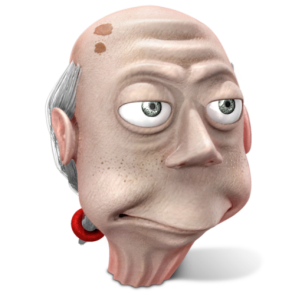 STRES
3. Akıl Hastalığı
2. Davranışsal
ZİNDE
1
Stress 
Fiziksel Etkileri
ZİNDE
STRESİN FİZİKSEL SONUÇLARI
FİZİKSEL SONUÇLARI
Kalp-Dolaşım Sistemi,
Sindirim Sistemi, 
Kas-İskelet Sistemi 
Bağışıklık Sistemi
ZİNDE
2
STRESİN FİZİKSEL SONUÇLARI
KALP-DOLAŞIM SİSTEMİ BOZUKLUKLARI
Kalp-Dolaşım Sistemi Bozuklukları kendisini kan basıncının ve kalp atım hızının artması şeklinde gösterir.

Bu etkiler, strese bağlı hormonal değişikliklerle (adrenalin, noradrenalin ve kortizol) veya stresle birlikte artış gösteren sigara ve içki içme, aşırı ve kötü beslenme gibi sağlıksız davranışlar sonucunda ortaya çıkmaktadır.
1
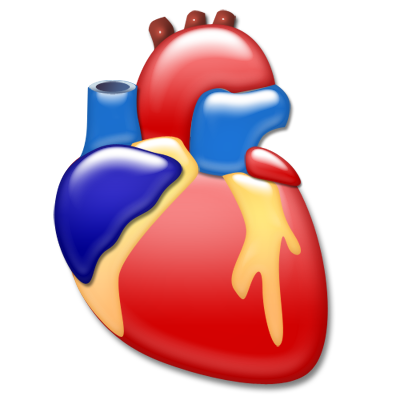 ZİNDE
STRESİN FİZİKSEL SONUÇLARI
SİNDİRİM SİSTEMİ BOZUKLUKLARI
Akut stresin mide asit salgısı üzerine değişik etkileri vardır. Midede şişkinlik, dolgunluk hissi, geğirme ve bulantı gibi yakınmalara yol açan hazımsızlık iş stresine bağlı olabilir.

Ülser olmayan dispepsi, spastik kolon gibi sindirim sistemi rahatsızlıklarının iş stresi ile ilişkili olabildiği bildirilmiştir.
2
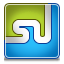 ZİNDE
STRESİN FİZİKSEL SONUÇLARI
KAS-İSKELET SİSTEMİ BOZUKLUKLARI
İş stresi ile boyun, omuz, kol ve sırt kaslarında ve eklemlerde ortaya çıkan yakınmalar arasında ilişki olduğu, yakınmaların iş yoğunluğu, karar verme ve işin gereklerini denetleyememe imkanları ile orantılı olarak arttığı gösterilmiştir. 

Alışılagelmiş monoton işlerdeki semptomlar (şikayetler) dikkat isteyen işlerden daha fazla olabilir.
3
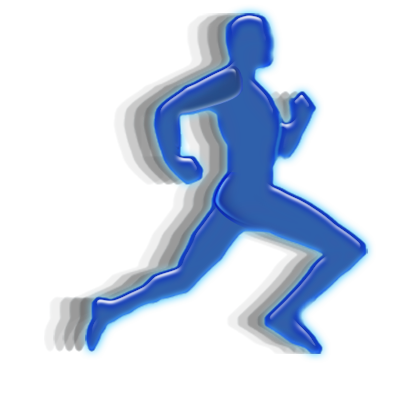 ZİNDE
STRESİN FİZİKSEL SONUÇLARI
BAĞIŞIKLIK SİSTEMİ BOZUKLUKLARI
İş stresi bağışıklık sistemini zayıflatır ve çalışanın bulaşıcı hastalıklara karşı direncini azaltır.
4
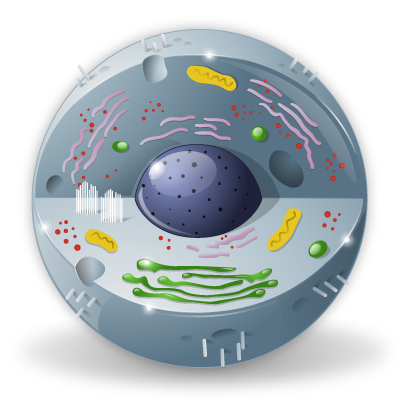 ZİNDE
2
Stress 
Davranışsal Etkileri
ZİNDE
STRESİN FİZİKSEL SONUÇLARI
DAVRANIŞSAL SONUÇLARI
Beslenme Bozuklukları ve Madde Bağımlılığı,
Uyku Bozuklukları, 
Absenteizm (İşten Kalma – İşe Geç Gelme)
ZİNDE
2
STRESİN DAVRANIŞSAL SONUÇLARI
BESLENME BOZUKLUKLARI – MADDE BAĞIMLILIĞI
Fazla ya da az yemek yeme
«İş stresiyle sigara, çay, kahve tüketiminin artması, yeme ve içmenin artması veya azalması, madde bağımlılığı, uyku bozuklukları, işe devamsızlıkta artış gibi davranışsal bozukluklar arasında ilişki vardır.» 

Sigara, çay, kahve, alkol tüketimi ve madde bağımlılığı kısa süreli stres azaltıcı etki yapar. Ancak bu etki hızla ortadan kalkar.  

Kafein, strese dayanıklılığı kısa süreli olarak artırmakla birlikte, bu dönemi aşırı yorulmaya bağlı tükenme izler.
1
ZİNDE
1
STRESİN DAVRANIŞSAL SONUÇLARI
UYKU BOZUKLUKLARI
En yaygın olanı uykusuzluktur. Stres en önemli geçici uykusuzluk nedenlerinden biridir. 

Uykuya geç dalma, kısa sürelerle uyanma, uykunun toplam süresinde kısalma, kalitesiz uyku diğer uyku bozukluklarıdır. 

Uyku bozukluğunun iş stresi ve vardiya ile ilişkisi gösterilmiştir.
2
ZİNDE
1
STRESİN DAVRANIŞSAL SONUÇLARI
ABSENTEİZM (İŞTEN KALMA) BOZUKLUKLARI
Araştırmalar, isten kalma ile iş stresi arasında ilişki bulunmadığını göstermekle birlikte, bu ilişki mesleğe göre değişir. Basit ve tekdüze işler yapan vasıfsız işgücünde güçlenir. 

Ayrıca, isten kalmaya yol açan stresin is stresi değil, is dışı stres olduğunu gösteren bulgular vardır.
3
ZİNDE
3
Stres’in 
Akıl Sağlığı Etkileri
ZİNDE
STRESİN AKIL SAĞLIĞI SONUÇLARI
AKIL SAĞLIĞI SONUÇLARI
Depresyon,
Anksiyete, 
Psişik bozukluklar,
Nevrozlar,
Doyumsuzluk,
Tatil, emeklilik, işsizlik psikopatisi
Travma sonrası stres,
Strese bağlı tükenmişlik sendromu,
Karoshi,
ZİNDE
3
STRESİN AKIL SAĞLIĞI SORUNLARI
AKIL SAĞLIĞI
Akıl sağlığı bir süreç ve bu sürecin bir çıktısı olarak ele alınır. 

Akıl sağlığı; yalnızca iş çevresindeki strese bağlı oluşmaz. Aynı zamanda işyeri dışındaki stres  ve kişinin kişisel özellikleri akıl sağlığını etkidir.
ZİNDE
İŞ, İŞ ÇEVRESİ VE AKIL SAĞLIĞI SORUNLARI
Kısa Dönemli ASS
İş (İş Dışı) Çevresi
Semptomatik
Uzun Dönemli ASS
Tükenme Sendromu
Travma Sonrası Stres Bozukluğu
Psikozlar
Bilişsel Bozukluklar
Madde Kötüye Kullanımı
Duygudurum-Duygulanım Değişikliği
Davranış Değişiklikleri
Fizyolojik Yanıtlar
İşyerindeki 
ve/veya
İşyeri Dışındaki
Psikososyal Riskler
(+) (–)
(+) (–)
Kişisel Özellikler
Yaş
Cinsiyet
Kişilik
Stresi Algılama Biçimi
Motivasyon Düzeyi
Stresle Başa Çıkma Tarzı
«Üç boyutlu işin gerekleri-İşi denetleme olanakları-Sosyal destek modeli / Karasek»
ZİNDE
STRESE BAĞLI AKIL HASTALIKLARI
Depresyon
Anksiyete
1
2
İşin sürdürülebilmesi için isteğin bastırılması ve sıkıntıya direnilmesi sıklıkla depresyona yol açar.

Depresyon iş ile ilişkili en önemli akıl sağlığı sorunudur. İşe bağlı psikososyal risk etmenlerinin pek çoğu depresyona yol açabilir. 

“Benin, değersizleşmesi, toplumsal ilişkilerden ve çoğu etkinlikten zevk almama akut depresyon öncesi durumu tanımlayan, tıbbi muayeneyi, ilaç kullanımını gerektiren ve işten kalmaya yol açan genel bulgulardır.”
Aşırı iş yükü, hızlı tempo, son teslim tarihi baskısı, işçinin işini denetleyememesi ile işçinin kalıtımsal, gelişimsel ve kişilik yapısı etkileşerek sorun ortaya çıkarır. 

İşten çıkarma ya da söylentileri, küresel rekabet, yeniden yapılanma gibi kurumsal etmenler işçinin sürekli bir işi olacağı duygusunu erozyona uğratarak işe bağlı anksiyeteye katkıda bulunur. 
İşçilerin iş üzerindeki denetimlerini ve karar verme yetkilerini arttıran daha yatay bir yapılanma, işe bağlı anksiyete bozukluklarının önlenmesi ve işçinin iyilik halinin geliştirilmesinde yaşamsal öneme sahiptir.
ZİNDE
STRESE BAĞLI AKIL HASTALIKLARI
Psişik Bozukluklar
Nevrozlar
3
4
MSS’ni tutan pek çok kimyasal madde bazı mental bozuklukları tetikleyebilir. 

Cıva, kurşun, karbonmonoksit, klorlu çözücüler, iyonizan ışınlar, yükseklik, derinlik, bakteri ve virüsler gibi etmenlerin yol açtığı akut ya da kronik ensefalopatiler genellikle geri döner. 

Örneğin;
«Şapka sanayiinde cıvanın işçilerde psikoza neden olduğu saptanmış ve “çılgın şapkacı psikozu” olarak isimlendirilmiştir.»
Telefon santrallerinde, yazı, hesap makinesi ve bilgisayarla çalışanlarda tanımlanmış olan iş nevrozları

WC’de sifon çekerken; sıradaki kişi, kesiyorum, telefon bilgi işlem merkezi, dinliyorum… 
Bu nevrozlarda;
Uyku bozuklukları
Mizaç bozuklukları 
Genel-yaygın sinirsel yorgunluk sendromu
Mesleki lapsuslar (hatalar)
 	………………………….görülür
ZİNDE
STRESE BAĞLI AKIL HASTALIKLARI
Doyumsuzluk
Tatil, Emeklilik, İşsizlik..
5
6
Doyumsuzluk kişinin yapısı, tarihsel geçmişi, tıbbi ve psikiyatrik öyküsü ile bağlantılı olarak; Perseküsyon Sendromu ile birlikte gelişen bir nevrotik yetmezliktir.

Perseküsyon sendromu: Kişinin çevresinde istenmediği, umursanmadığı, önemsenmediği, gözetlendiği, izlendiği veya iftiralara uğradığı gibi duygulara kapılması
Tatil, Emeklilik, İşsizlik Psikopati
Psişik işleyiş bastırılmış olduğu için bu koşullanmanın kırılması, isteği ve bilinci yeniden güdüler ve ağır bir psişik acıyı tetikler. 


Çalışan bir işçinin olağan psişik işleyişine kavuşması için günlerce, haftalarca dinlenmesi gerekir, bu gerçekleştiğinde ise, kendi isteği karşısında şaşkınlığa kapılmak gibi ağır bir psişik gerçekle yüzleşir.

Bu olgu, pek çok doyumsuzluğun ve “psikosomatik” bozukluğun dinlenme dönemlerinde ve tatillerde açığa çıkmasını açıklar. Aynı durum, etkin yaşam dışında işsizlik ve emeklilik dönemlerinde de yaşanır.
ZİNDE
STRESE BAĞLI AKIL HASTALIKLARI
Travma Sonrası Stres Bozuk
Strese Bağlı Tükenmişlik S.
7
8
Kişinin gündelik yaşamı için olağan dışı sayılan, kişiyi ezen beklenmedik ve genellikle yaşamı tehdit eden bir yaralanmayla ya da ölümle sonuçlanmış, sıklıkla şiddet de içeren ve kişide korku, dehşet ve çaresizlik oluşturan bir olay (iş kazası, saldırı, vb) 

Yaşadığında ya da o olaya tanık olduğunda veya bu olay sonrasında, donup kalma, psikolojik ve sosyal geri çekilme, başta öfke atakları olmak üzere duyguları denetleme güçlüğü ve yaşanan olayı veya durumu yeniden yaşama bulgularıyla ortaya çıkan bozukluklardır.
Çalışma yaşamındaki hızlı değişim, işçiden kişisel gereksinimlerini, beklentilerini, özlemlerini yok sayarak bu değişime ayak uydurması ve gereklerini yerine getirmesini istendiğinde. 

Genellikle işçi buna hazırlanmadığı ya da var olan kapasitesini aştığı için, kapasitesini zorlamaya başlar, bu koşullarla bir süre dayanabilen işçi, bir süre sonra tükenir. Tükenme, işçinin enerjisinin tükendiği, giderek duygu, düşünce ve davranışlarında değişimin ortaya çıktığı bir aşırı yüklenme durumudur.
 Belirtileri; enerji kaybı, motivasyon eksikliği, diğerlerine karşı negatif tutum ve aktif olarak geri çekilme
ZİNDE
1
STRESE BAĞLI AKIL HASTALIKLARI
Karoshi (Aşırı Çalışmaya Bağlı Ölüm)
9
Bu vakalarda ölüm nedeni beyin veya kalp damarlarından birinde kanamaya yol açan dolaşım sistemi sorunlarıdır.

Bu kişilerin yaptıkları işin gereklerinin çok ağır, sosyal desteğin zayıf, işin gereklerini denetleme olanağının ise değişken olduğu görülmüştür. 

Ölenler, işini seven, işine çok bağlı, dinlenme sürelerini bile kullanmayan kişilerdir.
ZİNDE
2
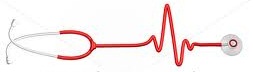 Stres Yönetimi
ZİNDE
ORGANİZMANIN STRESE CEVABI
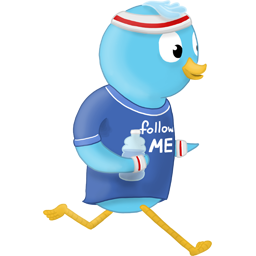 Kaç
Bilinç durumunda uyanıklık artar,
Kaygı düzeyi yükselir,
Sempatik aktivite artar,
Adrenalin düzeyi yükselir.
Zararlı Etken
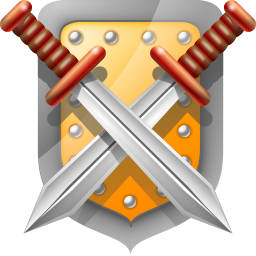 Savaş
Tehlike döneminde kaygı düzeyi artar,
Endişe, karamsarlık, öfke, korku, sinirlilik ve tedirginlik artar,
Bilişsel işlevler olumsuz yönde etkilenir.
ZİNDE
ORGANİZMANIN STRESE CEVABI
Genel Uyum Sendromu
Normal direnme 
düzeyi
2. Direnme
3. Tükenme
1. Alarm
Eğer stres faktörlerinin
etkisi devam ediyorsa,
ikinci aşamaya, yani 
uyum aşamasına
geçilir. 

Direnç normal 
düzeyin üzerine çıkar.
Stres faktörlerinin 
etkisi uzun süre devam  ettiğinde organizmada
bozulma olur. 

Sonunda uyum enerjisi tükenir.
Organizmada stres 
faktörleri ile ilk 
karşılaşmanın 
oluşturduğu değişimler 
görülür. 

Aynı zamanda 
direnç azaltılır.
Dışa Vurma
ZİNDE
1
STRES YÖNETİMİ
İşçilere stresin nedenleri, etkileri ve uzak durma yolları, uzak durulamıyorsa başa çıkmanın yolları öğretilir. 
Bazı stres kaynakları kaçınılmaz olarak işin doğasında bulunabilir. Stres kaynaklarından bazılarını yok etmede çalışma ortamını daha stressiz ve verimli hale getirilmesi gerekir…
Sonuç 
Olarak
Kişisel Stres Yönetimi
İşyerinde Stres Yönetimi
Gevşeme: Nefes alma,meditasyon ve zihinsel gevşeme
Fiziksel Egzersiz: Oksijen kullanımını artar, yüksek verim için haftada 2-3 kez
Perhiz (Sağlık Beslenme) Streste genelde metabolizma hızlanır
Davranış değişikliği: Davranışlarını değiştirmesi istenebilir. Özgüveni artırmaya yönelik eğitimler,
Düzenli uyku
Zaman yönetimi
Denetim/Karar serbestisi
Karara katılım (iletişim)
Özerklik 
Esnek çalışma
Görev (iş) tanımları
Kariyer gelişimi
Uygun statü
Yeterli ücret
İş garantisi-güvencesi
Sosyal destek
ZİNDE
1
STRESTEN KORUNMA
Çalışma Çevresi;
Stresle başa çıkmanın en önemli yöntemi stresi kaynağında yok etmektir;
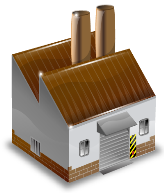 Çalışanlar;
Çalışanlar işle ilgili sorunları tanımlayıp çözmek için eğitilir
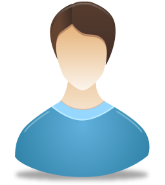 BİRİNCİL KORUMA
STRES
ÜÇÜNCÜL KORUMA
İKİNCİL KORUMA
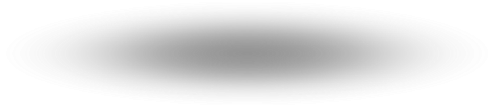 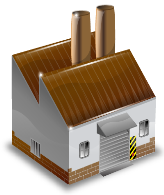 Çalışma Çevresi;
Kişinin işyerine uyumunu sağlayacak çalışmaların yapılması
Çalışma Çevresi;
Özellikle risk gruplarına yönelik  danışmanlık hizmetleri geliştirilir
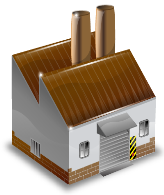 Çalışanlar;
Erken teşhis ve tedavi sürecini kapsar (Psikoterapi)
Çalışanlar;
Eğitim ve öğretim ile bilinçlendirme ve beceri geliştirme sağlanır
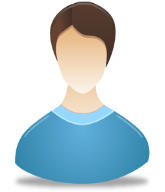 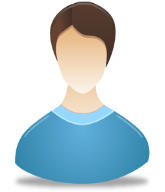 ZİNDE
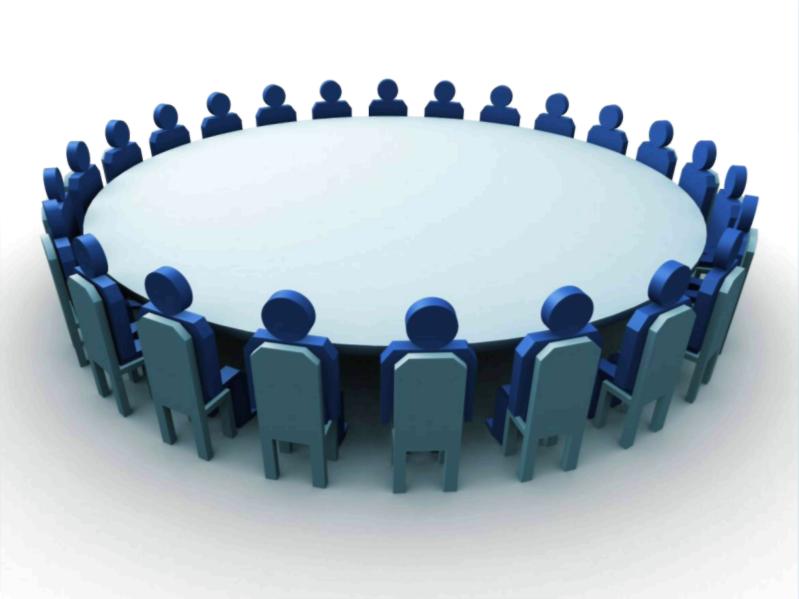 Teşekkür Ederim
ZİNDE